Introdução aos Agentes Inteligentes
Patrícia Tedesco (pcart) &
Flávia Barros (fab@cin)

Página da Disciplina: www.cin.ufpe.br/~in1116/
1
Descrição breve da disciplina
Objetivos
Dar uma visão geral de métodos e técnicas difundidos  dentro da IA Simbólica
Aprender a modelar e resolver problemas de IA dentro da abordagem simbólica nos contextos de:
Inteligência Individual
Sistemas Multiagentes
2
Descrição breve da disciplina
Dois módulos
Representação do conhecimento
Sistemas Multiagentes
3
Representação do conhecimento
Agentes Inteligentes - conceitos básicos 
Agentes baseados em conhecimento 
Sistemas de produção   
Engenharia do conhecimento  
Tipos de regras 
Agentes baseados em lógica   
1a avaliação – a defnir
4
Sistemas Multiagentes
Conceitos Básicos
Comunicação
Organizações
Normas e Instituições
Negociação
Coordenação e Planejamento
Desenvolvimento de SMA
5
Uma Visão Geral da Inteligência Artificial
Baseado em Russell & Norvig. Artificial Intelligence: A Modern Approach (2009) & outras fontes…
6
Inteligência Artificial (IA)
Agenda da aula
Aplicações da IA
Definições e abordagens
Evolução histórica e problemas principais
7
Algumas aplicações da IA
http://aitopics.org/topic/applications
Agriculture, Natural Resource Management, and the Environment 
Architecture & Design 
Art 
Astronomy & Space Exploration 
Assistive Technologies 
Banking, Finance & Investing 
Bioinformatics 
Business & Manufacturing
Drama, Fiction, Poetry, Storytelling & Machine Writing 
Earth & Atmospheric Sciences 
Engineering 
Filtering
Fraud Detection & Prevention 
Hazards & Disasters
Information Retrieval 
Recommendation & Extraction 
Knowledge Management
8
Aplicações da IA na Computação
Internet e Web
Redes e Sistemas Distribuídos
Banco de dados
Engenharia de software
Hardware (projeto e análise)
Robótica 
Interfaces
Computação Gráfica
Jogos
Etc.
9
Recuperação de Informação
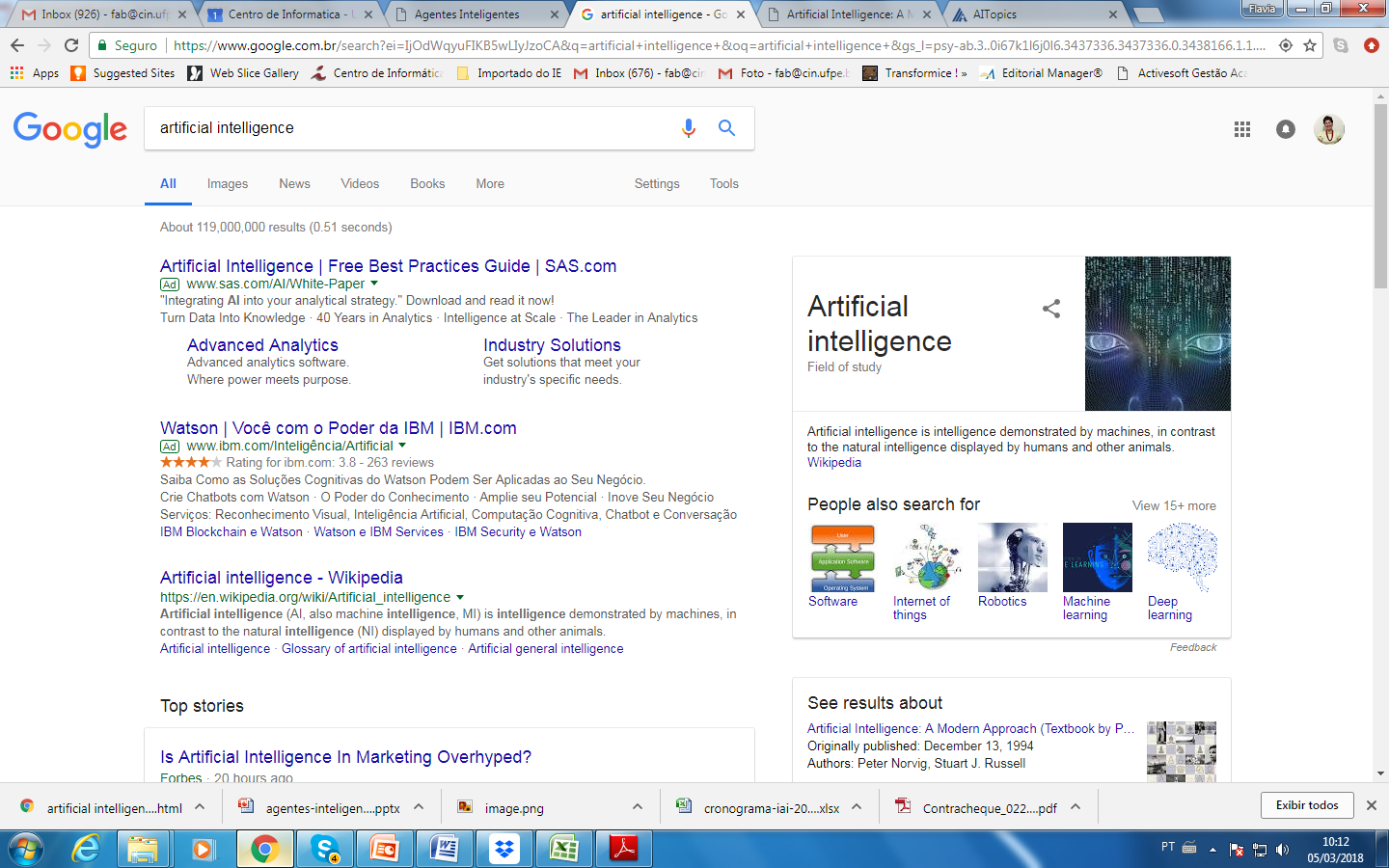 Como localizar informação relevante?
Sistemas de Recomendação
Como fazer recomendações personalizadas de produtos/serviços/experts?  
Como  modelar o perfil do usuário?
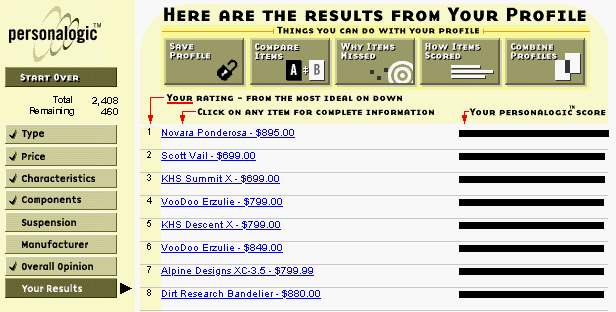 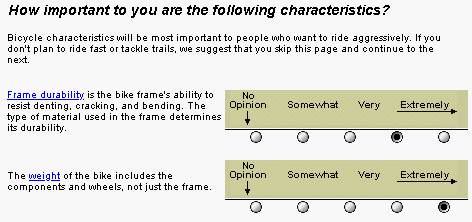 Filtragem de spam
Como saber se uma mensagem é lixo ou de fato interessa?
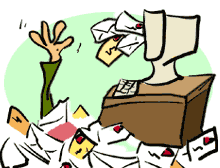 12
Detecção de intrusão
Como detectar usuários suspeitos e como lidar com isto?
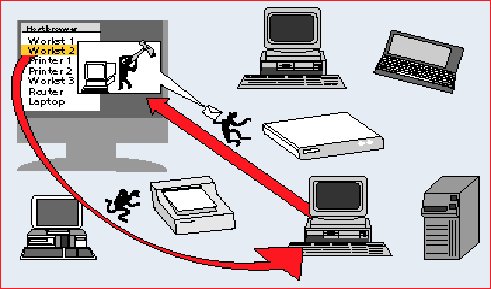 13
Sistemas de controle
Freios ABS - Como frear o carro com segurança em função da velocidade, atrito, ... ?
Foco automático - Como ajustar a câmera em função de luminosidade,  distância...?
Máquinas de lavar autoajustáveis - Como ajustar a quantidade de água e a temperatura em função da quantidade de roupa?
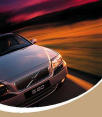 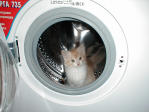 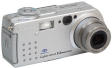 14
Automação de sistemas complexos
Como modelar e dar autonomia a componentes de um sistema complexo? 
Como assegurar boa comunicação e coordenação entre esses componentes?
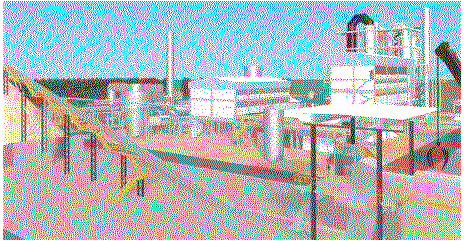 15
Robótica
Como obter manipulação fina e versátil de objetos, navegação segura e eficiente, autonomia? 
E no caso de ambientes dinâmicos e imprevisíveis?
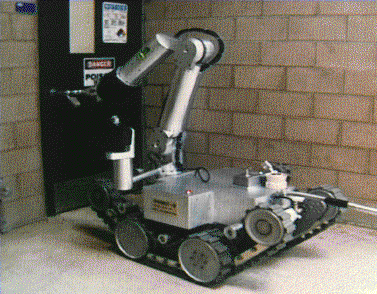 16
Previsão
Como prever o valor do dólar ou o clima amanhã?
Que dados são relevantes? 
Há comportamentos recorrentes?
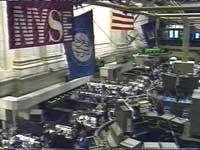 17
Simulações e jogos
Como modelar o ambiente físico e o comportamento/personalidade dos personagens?
Como permitir interação interessante com o usuário?
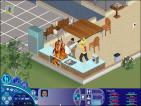 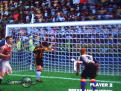 The Sims
FIFA Soccer
18
Interação Humano Máquina
Como dar ao usuário a ajuda de que ele precisa?
Como adaptar a informação e funcionalidades ao dispositivo e à situação do usuário?
Como interagir e navegar na web via voz (hands-free)?
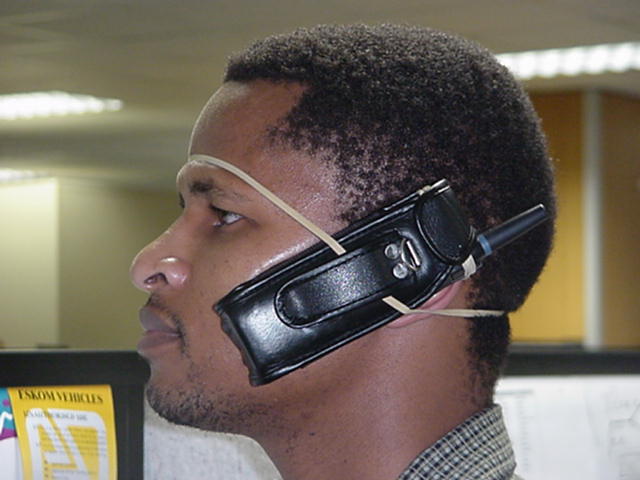 19
IA em Sistemas computacionais
Maior valor agregado quando embutida em sistemas de computação
A cereja do bolo
A azeitona da empada
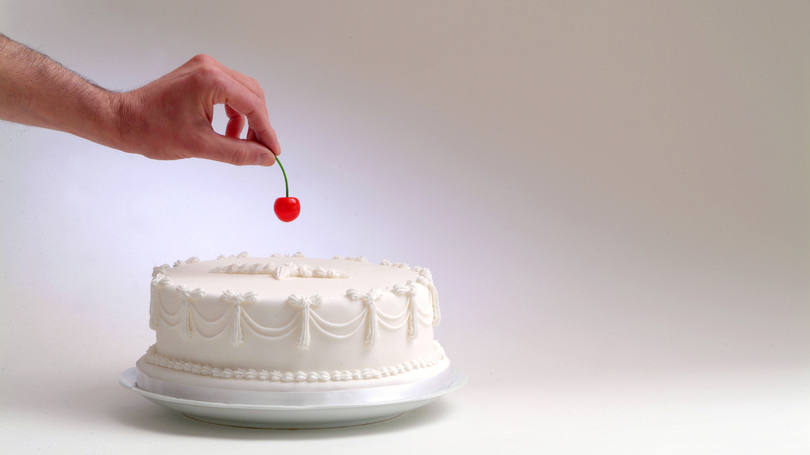 20
Automação de Software Complexo
Segundo o Autonomic Computing Manifesto (IBM 2001), queremos sistemas capazes de:
Conhecer o ambiente
Auto conhecimento
Autoconfiguração
Autorrecuperação
Autoproteção
Auto-Otimização
Conhecimento do contexto
Integração automática
Realizar predição
21
Mercado da IA
Grandes empresas desenvolvendo e utilizando IA
https://www.techworld.com/picture-gallery/data/tech-giants-investing-in-artificial-intelligence-3629737/
Empresas especializadas em IA
https://www.inc.com/kevin-j-ryan/artificial-intelligence-companies-to-watch-in-2018.html
http://fortune.com/2018/01/08/artificial-intelligence-ai-companies-invest-startups/
22
https://www.techemergence.com/valuing-the-artificial-intelligence-market-graphs-and-predictions/
O Futuro
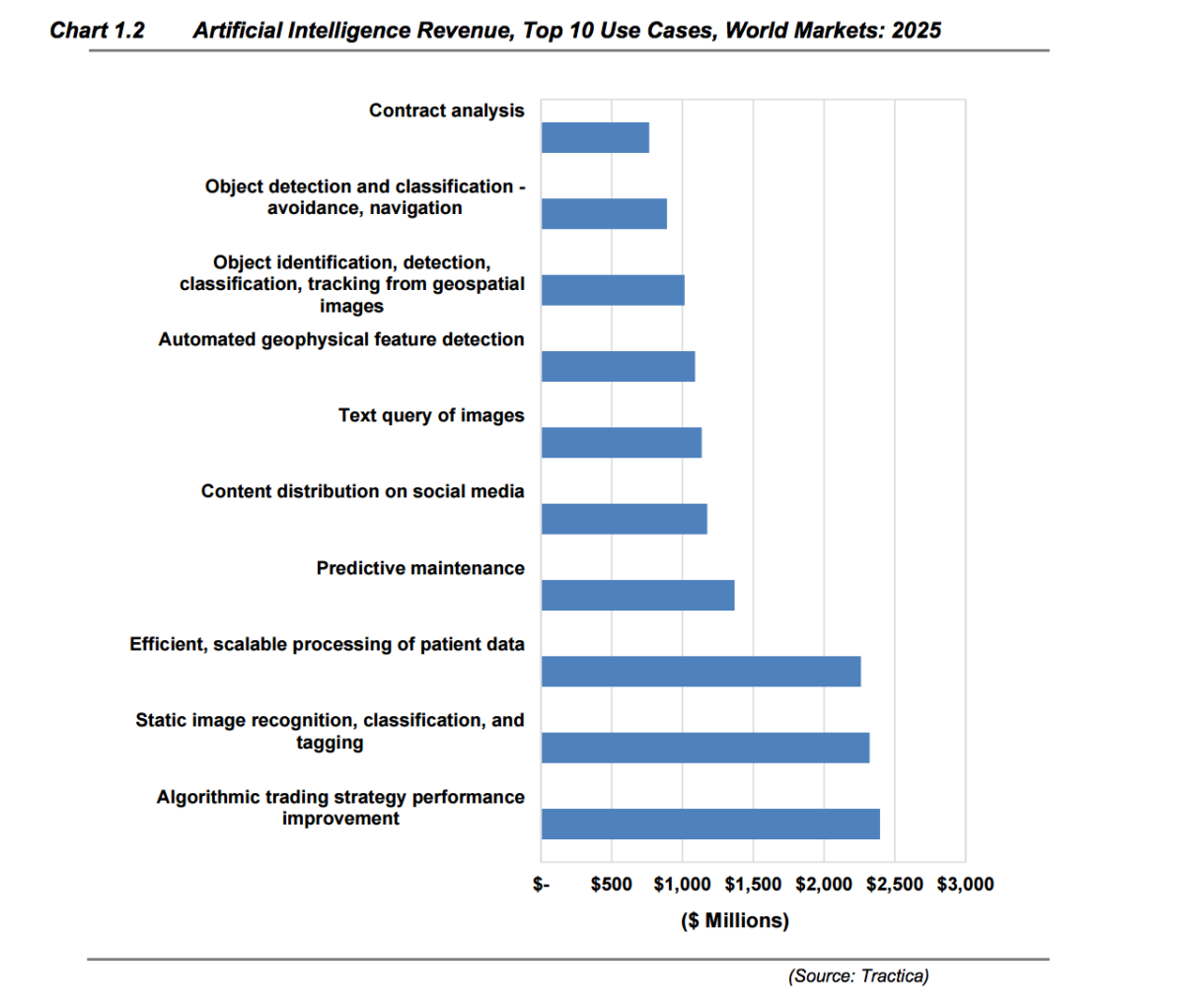 23
IA no Brasil
Fracamente representada nos cursos de graduação em computação
Geralmente,  só 1 disciplina obrigatória
depois do sexto período
Mas hoje já temos eletivas interessantes sendo ofertadas nos cursos
Economicamente ainda incipiente
por falta de demanda ou de profissionais bem formados?
Visão “distorcida e incompleta” do que é IA 
No exterior o mercado fatura alto
24
Algumas definições...
25
Voltando às aplicações...O que esses problemas têm em comum?
Grande complexidade 
número, variedade e natureza das tarefas
 Não há “solução algorítmica” viável
mas existe conhecimento (em intenção ou em extensão) sobre o problema
 Requerem modelagem do comportamento de um ser inteligente 
autonomia, aprendizagem, conhecimento, etc.
26
Máquinas inteligentes?
Inteligência Artificial
Surgiu na década de 50
Objetivo:  desenvolver sistemas para realizar tarefas que, no momento
são melhor realizadas por seres humanos que por máquinas, ou
não possuem solução algorítmica viável pela computação convencional
Se o ser humano pode, por que não a máquina? (tese de Church-Turing)
27
Problema
Algoritmo
X
Abstrações de IA
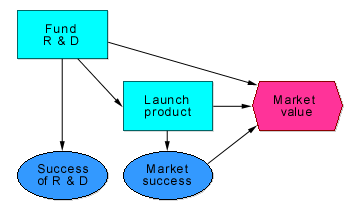 + P(A|B)
Definições da IA
Realiza tarefas 
 Para as quais não existe algoritmo    conhecido ou viável
 No entanto, são efetuadas com alto     desempenho por humanos
28
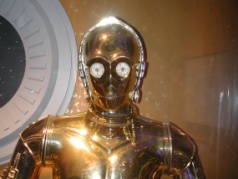 ?
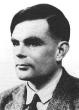 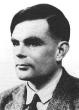 Definições de IA
Máquina que age humanamente:
Teste de Turing
Processamento de Linguagem Natural
Representação de 
Conhecimento
Raciocínio Automático
Teste de Turing envolve:
Aprendizagem
Visão Computacional
Robótica
29
Definições de IA
Máquina que raciocina humanamente:
Ciências Cognitivas, Psicologia, Neurociência,…
Teorias
Ciências 
Cognitivas
Inteligência 
Artificial
Modelos
Computacionais
30
Definições de IA
Máquina que raciocina racionalmente:
Em direção a um conceito ideal de inteligência
Formalização de “leis do pensamento” que governam a mente
Lógica, Probabilidades,…
Inferências corretas
P(A|B)
31
Definições de IA
Máquina que age racionalmente:
Para atingir o melhor resultado, ou 
em situações de incerteza, o melhor resultado possível
I.e., escolha de ações que maximizam chances do agente atingir determinados objetivos
não necessáriamente envolvendo raciocínio racional (e.g., ato reflexo)
32
Definições de IA
Pensando
“O estudo das faculdades mentais através do uso de 
modelos computacionais”
“A automação de atividades que associamos com o pensamento humano”
Idealmente
(racionalmente)
Humanamente
“A arte de criar máquinas que realizam funções que requerem inteligência quando realizadas por pessoas”
“O ramo da Ciência da Computação que estuda a automação de comportamento inteligente”
Agindo
x1
θ
w1
w2
x2

y
w3
x3
y = 1   se i wi * xi > θ
y = 0   caso contrário
Histórico da IA Primeiros Passos (1943 - 1956)
Modelo matemático de um neurônio por Warren McCulloch e Walter Pitts (1943)
34
Histórico da IA Primeiros Passos (1943 - 1956)
Regra de Donald Hebb para aprendizado de neurônios (1949)
Implementação de modelos neurais por Marvin Minsky (1950) 
“Computing Machinery and Intelligence”, Allan Turing (1950)
35
Histórico da IA Nascimento da IA (1956)
Dartmond Workshop organizado por John McCarthy (1956)
Adoção do termo Inteligência Artificial
Logic Theorist por Allen Newell and Hebert Simon
36
Histórico da IA “Look Ma, No hands” (1952-1969)
Criação de laboratórios, grupos de pesquisa, linguagens e programas para resolução de problemas

Resultados expressivos:
General Problem Solver por Newell e Simon
Advice Taker por McCarthy (1958)
Perceptron por Rosemblatt (1962)
37
Histórico da IA “Look Ma, No hands” (1952-1969)
“Não é minha intenção supreender ou chocar vocês, mas o que eu posso dizer é que atualmente existem no mundo máquinas que pensam, que aprendem e que criam. Além disso, a habilidade dessas máquinas de realizar tarefas está crescendo tão rápido que, em um futuro visível, a quantidade de problemas que elas resolveram será comparável com a quantidade com que a mente humana tem se ocupado.”
 Hebert Simon (1957)
38
Histórico da IA Fase realista (1966-1973)
Entusiasmo da fase anterior foi revisto
Primeiros programas tratavam apenas de instâncias simples de problemas genéricos
E.g., provar teoremas simples
Resolver problemas complexos não era uma questão somente de mais hardware e memória
Limitações básicas existentes nos modelos mais bem sucedidos
E.g., Perceptrons (Minski e Papert, 1969)
39
Histórico da IA Sistemas Baseados em Conhecimento (1969-1979)
Sistemas para resolução de problemas mais específicos usando conhecimento do domínio

Fase dos Sistemas Especialistas
Dendral (1969) – Classificação de estrutura modecular a partir de dados de espectrômetro
Mycin (1976) – Diagnóstico de infecções sanguíneas
40
Histórico da IA Consolidação (1980---)
Aplicação intensiva de sistemas especialistas na indústria
Retorno das Redes Neurais
Redes Multilayer Perceptron e o algoritmo de BackPropagation (Rumelhart, Hinton 1986)
Inteligência Artificial consolidada como área de conhecimento científico
41
Fundamentos
Filosofia
Matemática
 Lógica
 Proba. e Estat.
 Cálculo
 Sociologia
 Lingüística
 Psicologia
 Genética
 Neuro-fisiologia
Economia 
Computação  tradicional
Jogos
 Sistemas  Especialistas
 Robótica
 Bioinformática 
Sistemas de Controle 
Reconhecimento de 
Imagens 
Recuperação de 
Informação
Aplicações
Busca heurística
 Representação  do conhecimento
 Raciocínio
 Planejamento 
 Aprendizagem
 Sistemas   Multi-Agentes
 Reconhecimento  de Padrões
Processamento de 
Linguagem Natural
Problemas
Inteligência Artificial
42
Problemas genéricos da IA
Busca heurística e resolução de problemas
Planejamento
Representação de conhecimento
Modelagem de Agentes e Sistemas Multiagentes
Aprendizagem de Máquina
Reconhecimento de padrões
43
Material de Leitura
Livro texto
Russell & Norvig, Artificial Intelligence: A Modern Approach
Aula de hoje:  Cap. 1
Próxima aula: Cap. 2  - Agentes Inteligentes
44